LOGO
大学生职业生涯规划书
COLLEGE STUDENT CAREER PLANNING
规划人：PPT汇  班级：一班
评估与调整
自我评估
环境分析
计划与实施
在此输入文字内容，文字不易太多
在此输入文字内容，文字不易太多
在此输入文字内容，文字不易太多
在此输入文字内容，文字不易太多
1
2
3
规划提纲
CONTENTS
4
自我评估
1
分析内因
https://www.ypppt.com/
360度测评
社会评价
口才不错有亲和力，认真且有责任心有一定的组织能力和领导力
凡事过于追求完美情绪控制力差
SUCCESS
自我评价
有较强的领导能力和凝聚力
擅长与人交流表达能力强，喜欢创新有点理想化做事偶尔会偏激不够细心
老师评价
朋友评价
善于与人打交道，思维活跃动手能力强。在中式铺床摆台等技能方面天赋比较，有自己的想法。自控能力较差，学习不够努力。
为人稳重踏实，乐于助人；组织能力强，积极向上，人际关系良好；想的比较多。
霍兰德测试
职业兴趣类型
通过霍兰德测试，我的职业兴趣是ESA，即企业型、社会型、艺术型。
企业型特点：
喜欢竞争、敢冒风险、有野心、抱负。
追求权力、权威和物质财富，具有领导才能。 
为人务实，做事有较强的目的性。
SWOT分析
I
II
III
IV
劣势
威胁
优势
机会
学校教学条件好，提供实习；所学专业的市场就业发展前景好；目标行业对人才的急迫需求。
具有浓厚的职业兴趣和较强的专业基础知识；家庭支持我的职业取向;性格开朗善于与人相处。
毕业生数量越来越多，竞争压力大；工作起点低，无论职位薪酬；自身综合素质总体较低
缺少社会实践经验；毕业后的学历不高，外语能力不强，在今后的校园生涯中需要加强学习。
环境分析
2
分析外因
家庭环境分析
Maketing
Solutions
Design Web
Social Media
Search Engine
来自农村，没有良好的家庭背景，从小在农村生活养成了吃苦耐劳、诚信坚毅的品格
父母对自己的未来职业生涯干涉不多，让我在选择职业的时候没有太多后顾之忧
家庭经济条件一般，不能为我提供更多的帮助，凡事都得靠自己
父母对自己的未来职业生涯干涉不多，让我在选择职业的时候没有太多后顾之忧
父母和亲人们对自己的期望很大，压力很大，这对自己的职业生涯是一种鞭策
学校环境分析
硬件分析
01
学校始建于1960年办学历史悠久，环境优美，硬件设施齐全
学校环境
请在此处输入您所就读学校的环境情况，综合罗列一下，文字不需太多，力求简洁干练，一般在30字左右即可。
软件分析
学校以素质教育为基础、着力培养高素质适用性人才，师资力量雄厚
专业设置时间较晚，教育教学处在探索提高阶段，各科老师负责
02
03
专业情况
社会环境分析
20XX年上半年全国星级酒店数量占比图
随着我国成功加入WTO、举办奥运会、世博会，以及“一带一路”重大发展战略的实施，中外经济交流频繁，为服务业的发展迎来了“春天”。根据国家旅游局网站2017年1月最新披露的统计报告显示，我国星级酒店发展迅速，截至20XX年三季度，中国已有12619家星级酒店，全国星级饭店第三季度的营业收入合计518.04亿元，年营收超2000亿元。
酒店的迅速发展也导致了中、高级管理人才的严重欠缺。巨大的岗位容量，为我们旅游管理专业的学生带来了广阔的就业前景。
一星级酒店126家
二星级酒店2524家
三星级酒店6057家
四星级酒店2902家
五星级酒店1010家
[Speaker Notes: https://www.ypppt.com/]
实施计划
3
具体执行
职业目标定位
总体职业路径设计
结合我自身条件、兴趣以及SWOT分析、霍兰德测试等测评工具，我给自己定位的职业是：一名出色的酒店职业经理人
步骤一
努力学习
顺利毕业
步骤三
进入行业
培养经验
步骤二
考上本科
提升学历
步骤四
努力工作
自我实现
在校学业规划
英语、计算机
对口升学
专业课
提高英语口语能力，掌握Office办公技巧
掌握专业基础知识，取得普通话二甲证书
着手准备对口升学考试科目的复习
技能大赛
参加“中餐宴会摆台职业技能大赛”争取获奖
社会实习
寻找一家酒店作为实习地点，从基层开始干起
本科阶段
考上本科就继续生造，反之就直接投入工作
毕业五年规划
2022年争取轮岗机会，了解各部门的服务业务及工作流程。
2023年掌握行业管理的基本模式，积累管理经验。
2006
2014
2020年找到专业相关工作，取得助理酒店管理师。
2024年做到中层管理，获取中级职业资格认证。
2021年做好自己的本职工作；搞好人际关系。
2010
2018
2002
事业进步规划
在此输入文字内容，文字不易太多，以简练为主，此模板作品在此输入文字内容；在此输入文字内容，文字不易太多，以简练为主，此模板作品在此输入文字内容；
在此输入文字内容，文字不易太多，以简练为主，此模板作品在此输入文字内容；在此输入文字内容，文字不易太多，以简练为主，此模板作品在此输入文字内容；
添加
关键字
添加
关键字
添加
关键字
添加
关键字
PPT下载 http://www.1ppt.com/xiazai/
评估调整
4
适时调整
评估与调整
添加标题
添加标题
添加标题
在此录入上述图表的综合描述说明，在此录入上述图表的综合描述说明，在此录入上述。
在此录入上述图表的综合描述说明，在此录入上述图表的综合描述说明，在此录入上述。
在此录入上述图表的综合描述说明，在此录入上述图表的综合描述说明，在此录入上述。
01
02
03
备选职业
输入标题
输入标题
在此输入文字内容，文字不易太多，以简练为主，此模板作品在此输入文字内容；
在此输入文字内容，文字不易太多，以简练为主，此模板作品在此输入文字内容；
输入标题
输入标题
在此输入文字内容，文字不易太多，以简练为主，此模板作品在此输入文字内容；
在此输入文字内容，文字不易太多，以简练为主，此模板作品在此输入文字内容；
LOGO
大学生职业生涯规划书
COLLEGE STUDENT CAREER PLANNING
规划人：PPT汇  班级：XXX
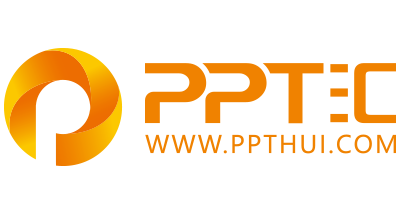 上万精品PPT模板全部免费下载
PPT汇    www.ppthui.com
PPT模板下载：www.ppthui.com/muban/            行业PPT模板：www.ppthui.com/hangye/
工作PPT模板：www.ppthui.com/gongzuo/         节日PPT模板：www.ppthui.com/jieri/
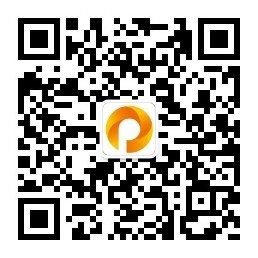 扫描关注公众号“PPT汇”收藏网站防止遗忘/免费获取更多精选PPT模板下载资源
[Speaker Notes: 模板来自于 https://www.ppthui.com    【PPT汇】]
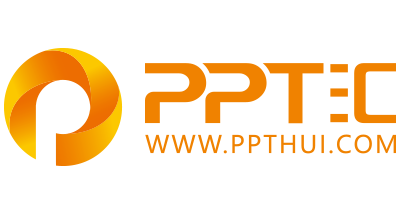 10000+套精品PPT模板全部免费下载
www.ppthui.com
PPT汇

PPT模板下载：www.ppthui.com/muban/            行业PPT模板：www.ppthui.com/hangye/
工作PPT模板：www.ppthui.com/gongzuo/         节日PPT模板：www.ppthui.com/jieri/
党政军事PPT：www.ppthui.com/dangzheng/     教育说课课件：www.ppthui.com/jiaoyu/
PPT模板：简洁模板丨商务模板丨自然风景丨时尚模板丨古典模板丨浪漫爱情丨卡通动漫丨艺术设计丨主题班会丨背景图片

行业PPT：党政军事丨科技模板丨工业机械丨医学医疗丨旅游旅行丨金融理财丨餐饮美食丨教育培训丨教学说课丨营销销售

工作PPT：工作汇报丨毕业答辩丨工作培训丨述职报告丨分析报告丨个人简历丨公司简介丨商业金融丨工作总结丨团队管理

More+
[Speaker Notes: 模板来自于 https://www.ppthui.com    【PPT汇】]